Non-static classes
1
Non-static classes
a utility class has features (fields and methods) that are all static 
all features belong to the class
therefore, you do not need objects to use those features
a well implemented utility class should have a single, empty private constructor to prevent the creation of objects
most Java classes are not utility classes
they are intended to be used to create to objects
each object has its own copy of all non-static fields
it is useful to imagine that each object has its own copy of all non-static methods
2
Why objects?
each object has its own copy of all non-static fields
this allows objects to have their own state  
in Java the state of an object is the set of current values of all of its non-static fields
e.g., we can create multiple Fraction objects that all represent different fraction values
3
Fraction x = new Fraction(1, 2);
Fraction y = new Fraction(-3, 8);
Fraction z = new Fraction(5, 13);
4
Value Type Classes
a value type is a class that represents a value
examples of values: name, date, colour, mathematical vector
Java examples: String, Date, Integer 

the objects created from a value type class can be:
mutable: the state of the object can change
Date
immutable: the state of the object is constant once it is created
String, Integer (and all of the other primitive wrapper classes)
5
Imaginary numbers
6
Imaginary numbers
7
Complex numbers
8
Complex numbers
9
Why study complex numbers?
applications
any scientific or engineering application that involves vibrations, waves, or signals probably
complex analysis in mathematics
quantum mechanics in physics and chemistry
differential equations
many others
from an EECS1030 perspective
easily implemented value type

also, you can make pretty pictures
10
Mandelbrot set
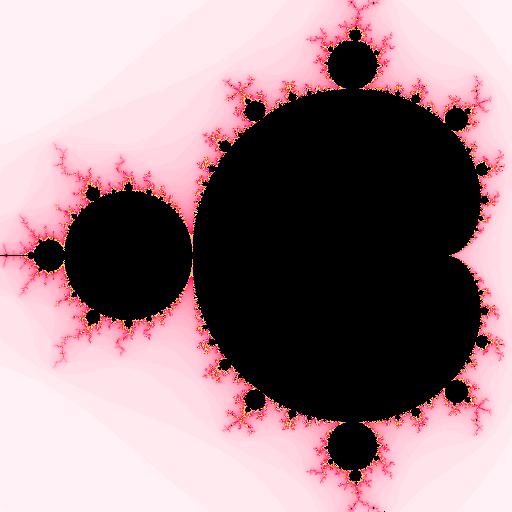 11
Class Complex
when creating a class you should first analyze the requirements of the class
what fields does each object need?
how do you construct an object?
what methods should each object provide?

this information can be summarized in a UML class diagram
class name
fields
constructors    and methods
12
Class Complex
what fields does each Complex object need?
a field to represent the real part
a field to represent the complex part
13
Class Complex
what are appropriate types for the fields?
the real part
double 
the complex part
double
14
Class Complex
how do you create a Complex object?
by specifying the values of the real and imaginary parts
15
What operations?
there are many possible operations involving complex numbers
implementing them all is impractical for our current purposes
we will consider the following
complex conjugate
absolute value
addition
multiplication
16
Complex conjugate
17
Absolute value
18
Addition
19
Multiplication
20
Class Complex
what methods should Complex provide?
21
Class Complex
what other methods might a client find useful?
get the value of the real part
get the value of the imaginary part
set the value of the real part
set the value of the imaginary part

methods that get information about the state of an object are called accessor methods 
methods that change the state of an object are called mutator methods
22
Class Complex
23
Class Complex
there are three more important methods, but we will look at these later
24
Class and fields
start by creating the class and adding the fields

if you decide to organize your classes into packages, then you should first create the appropriate package
25
public class Complex {

  private double real;
  private double imag;

}
26
Class and fields
notice that the class is marked public 
this means that the class is visible to all clients
notice that the fields are marked private 
this means that the fields are visible only inside of the class
27
Constructor
we can now implement the constructor
a constructor:
must have the same name as the class
never returns a value (not even void)
constructors are not methods
can have zero or more parameters
the purpose of a constructor is to initialize the state of an object
it should set the values of the non-static fields to appropriate values
we should set the fields named real and imag
28
public class Complex {

  private double real;
  private double imag;

  public Complex(double real, double imag) {
    this.real = real;
    this.imag = imag;
  }
}
29
this
every constructor and non-static method has a parameter that does not explicitly appear in the parameter list
the parameter is called an implicit parameter and its name in Java is always this 
in a constructor, this is a reference to the object currently being constructed
30
this
in our constructor

 public Complex(double real, double imag) {
    this.real = real;
    this.imag = imag;
  }

  this.real refers to the field named real 
  this.imag refers to the field named imag 
  real refers to the parameter named real 
  imag refers to the parameter name imag
31
Complex z = new Complex(-1.5, 2.25);
new allocates memory for a Complex object
the Complex constructor is invoked by passing the memory address of the object and the arguments -1.5 and 2.25 to the constructor
the constructor runs, setting the values of the fields this.real and this.imag 
the value of z is set to the memory address of the constructed object
600
-1.5
-2.25
parameters
fields
32
this
in our constructor

 public Complex(double real, double imag) {
    this.real = real;
    this.imag = imag;
  }

   there are parameters with the same names as fields
when this occurs, the parameter has precedence over the field
we say that the parameter shadows the field 
when shadowing occurs you must use this to refer to the field
33